Angiologie
Definice
Podobor vnitřního lékařství specializující se na prevenci, diagnostiku  a terapii onemocnění cév – žíly, tepny, lymfatické cévy
Obecná stavba cévní stěny
Intima – vnitřní nesmáčivá výstelka kryta endotelem
Media – střední vrstva tvořena elastickým vazivem – větší tepny, hladkou svalovinou – menší tepny
Adventicie – vnější vazivová 
    vrstva
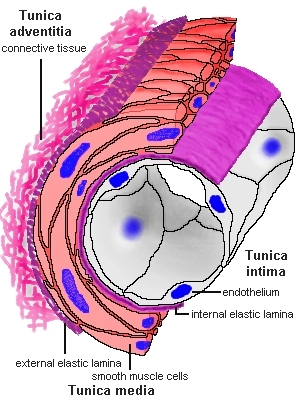 Vyšetřovací metody
Anamnéza
   - Rodinná i osobní anamnéza zaměřena na onemocnění spojené s aterosklerózou, TEN, anamnéza kouření
  - u tepenného uzávěru důležité klaudikace, klaudikační interval
 - u žilního uzávěru anamnéza imobilizace – operační výkon, cestování
Vyšetřovací metody
Fyzikální vyšetření
 Vyšetření tepen – kvalita kůže, atrofie, vymizení podkožního tuku, ztráta ochlupení, nechty nerostou, deformují se, kůže je suchá, změna barvy až mramoráž, změna teploty
 - hmatání pulzací tepen, slyšitelný šelest nad zúžením
 Vyšetření žil – otok- asymetrický u HŽT, zabarvení – phlegmasia alba et coerulea dolens
 - Bolest spontánní i palpační
 - Homansovo a plantární znamení
Phlegmasia coerulea dolens a  mramoráž DKK
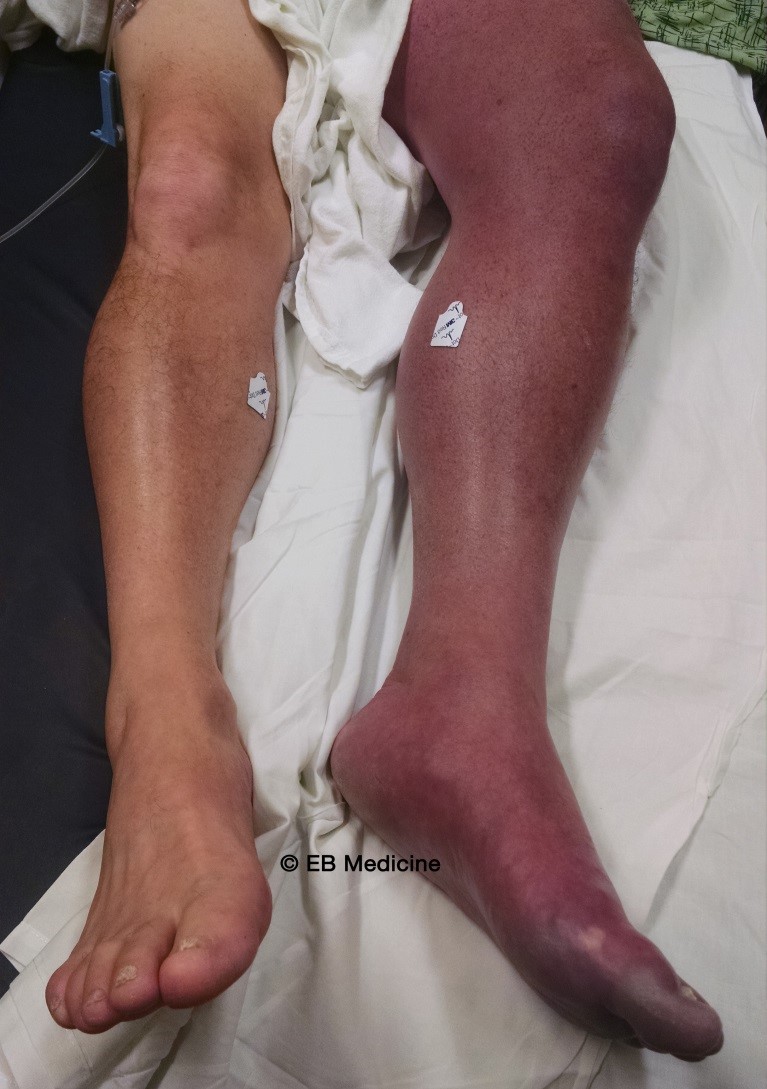 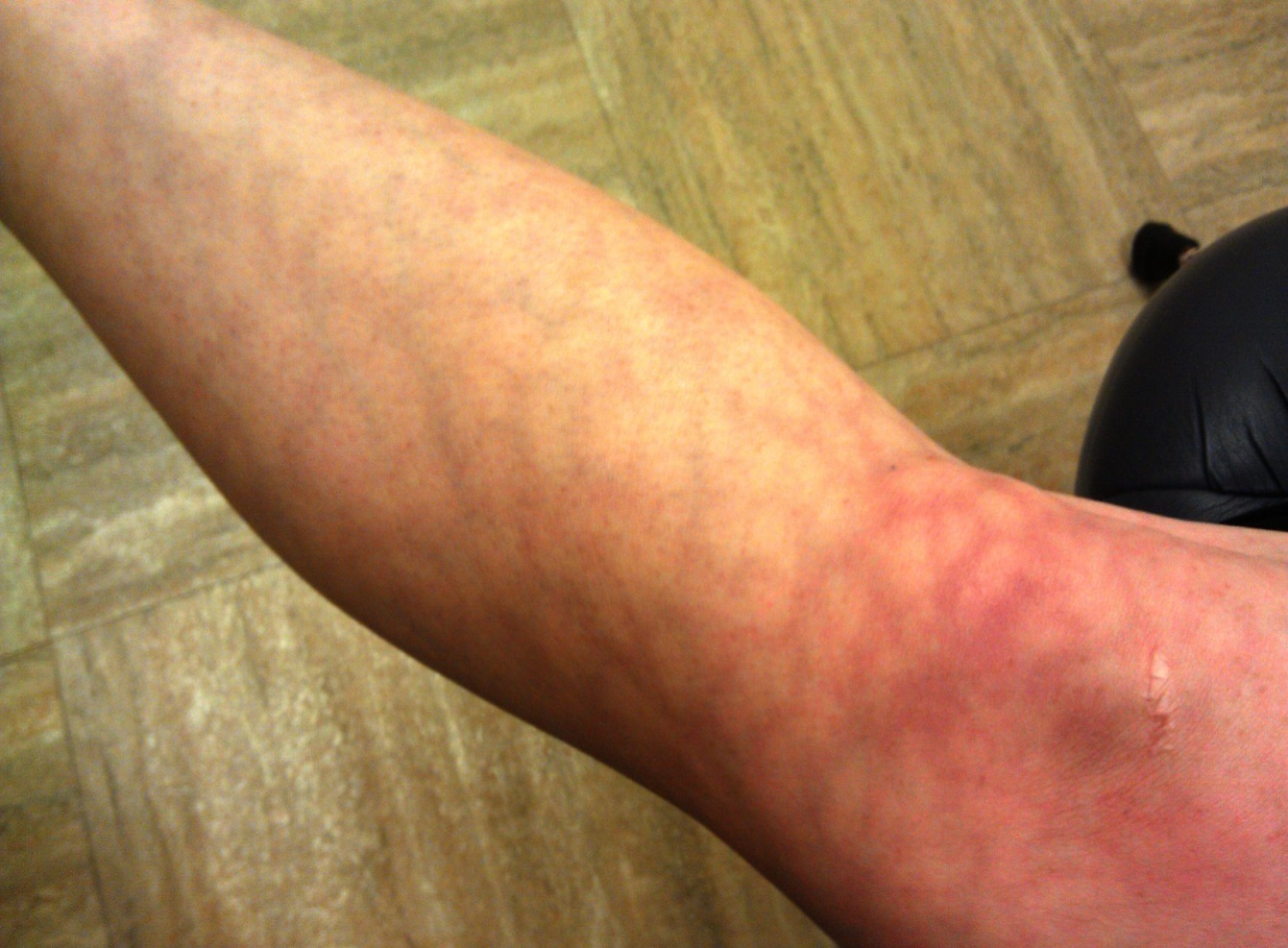 Vyšetřovací metody
Laboratorní
  - KO, koagulace vč. DD, trombofilní stavy, biochemie vč. lipidogramu, KM a glykémie
Přístrojové – UZ doppler – zlatý standard
 - dále CT nebo MR angiografie, DSA, flebografie, scintigrafie, Biopsie cévní stěny
- Zátěžové vyšetření na běhátku, Ratschowův test
Ischemická choroba dolních končetin
Tkáně DKK trpí nedostatkem živin a kyslíku v důsledku špatného prokrvení
Etiologie – nejčastěji AS
    - další příčina: koarktace aorty, vaskulitidy, periferní embolizace, útlak okolí, iatrogenní poškození, Bürgerova nemoc – u mladých kuřáků
Rozsah poškození – u dabetiků spíše bércové tepny, u kuřáků  a pac. s hyperlipidémií pánevní a stehenní řečiště
 - Lerishův syndrom – izolované postižení bifurkace aorty a prox. úsek ilických tepen
ICHDKK – Fontainova klasifikace
Stadium I - asymptomatické
Stadium IIa – klaudikace > 200m
Stadium IIb – klaudikace < 200m
Stadium III – Klidové bolesti
Stadium IV – trofické defekty
ICHDKK – diff dg.
Venózní uzávěr – bolest spíše tlaková, u ICHDKK křečovitá
    - úleva od boleti při elevaci, u ICHDKK spíše         zhoršení
Spinální etiologie – slabost, mravenčení, bolesti zad, specifické dermatomy
Artropatie – bolesti v oblasti kloubů, typicky noční bolest
ICHDKK
Komplikace – obtížné hojení ran, defekty, gangréna, akutní tepenný uzávěr, 
Terapie – nutná kompenzace hypertenze, hyperlipidémie a diabetu
 - Antiagregace – ASA/clopidogrel
 - Antikoagulace – pouze pokuď embolizační geneze nebo u dilatační formy s intraluminálním trombem
 - léčba klaudikací – cilostazol, naftidofuryl, pentoxyfilin
 - PTA, chirurgická terapie – bypass, trombarterectomie, amputace – poslední možnost
Akutní končetinová ischemie
Náhle vzniklá porucha prokrvení končetiny
Etiologie – nejčastěji embolie – Fisi, IM, endokarditída, aneurysma LK, paradoxní embolizace při FOA
    - trombóza, ruptura AS plátu, disekce aorty, poranění tepny – např. po punkci
Klin. obraz – chlad, bledost až mramoráž končetiny, krutá bolest, snížená hybnost, chybění pulzací
Akutní končetinová ischemie
Diagnostika – Klinický obraz, UZ doppler, CT angiografie
Diff. dg. – phlegmasia coerulea dolens – také chybí pulzace
Komplikace – šok, ischemická nekróza, uvolnění myoglobinu > akutní renální selhání, kompartment syndrom
Akutní končetinová ischemie
Terapie – nejprve aplikace heparinu – zabrání narůstání trombu, analgetika
   - přednostně chirurgická  - embolektomie   Fogartyho katetrem, bypass, lokální intraarteriální trombolýza, aspirační trombektomie
Embolektomie Fogartyho katetrem
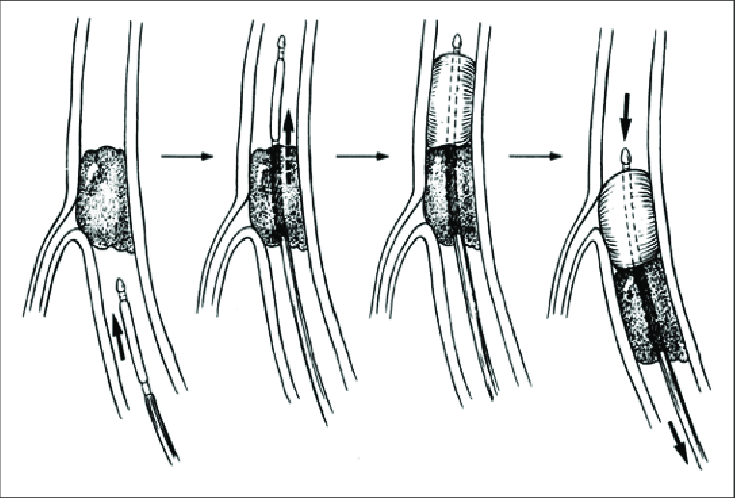 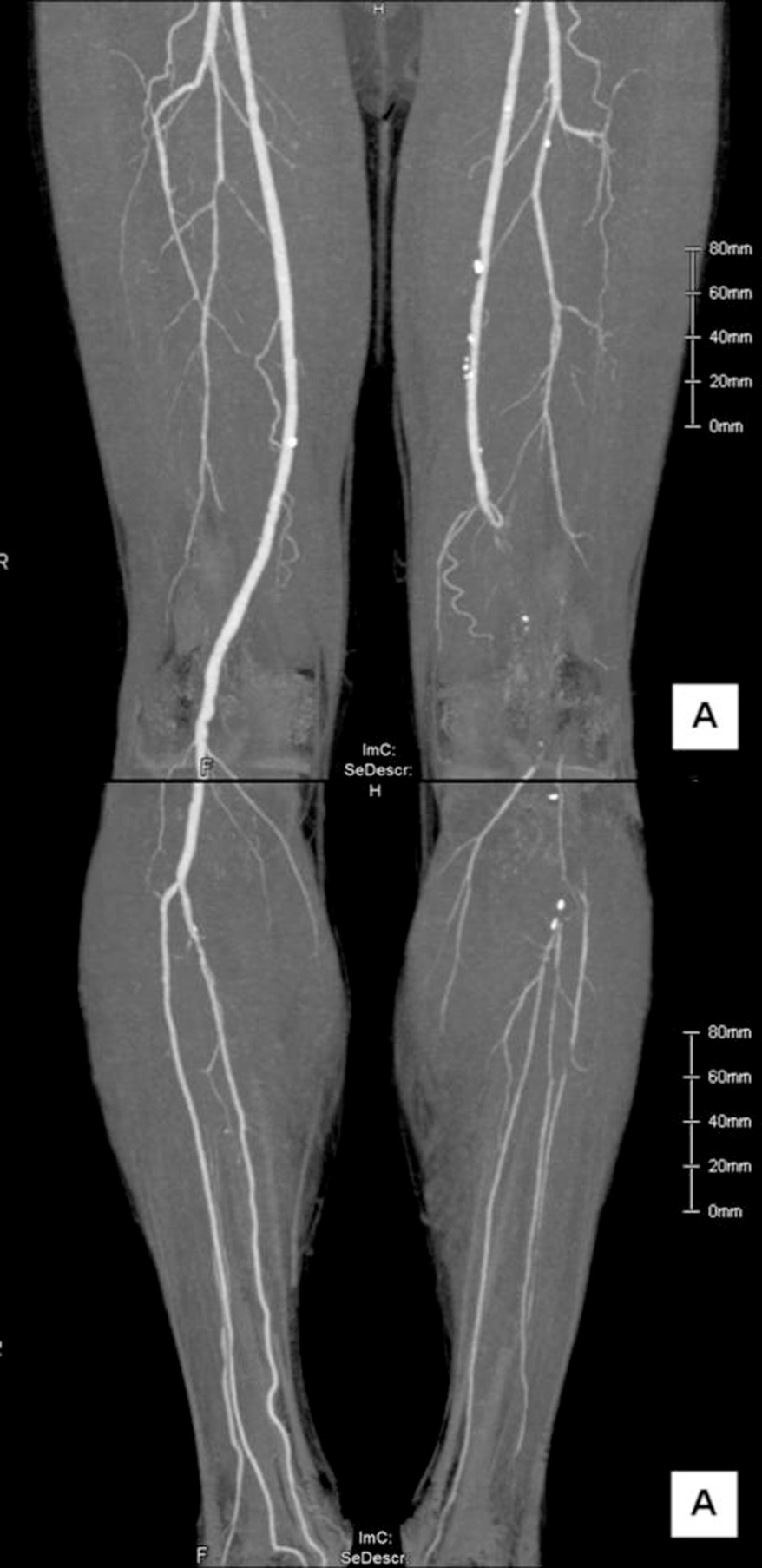 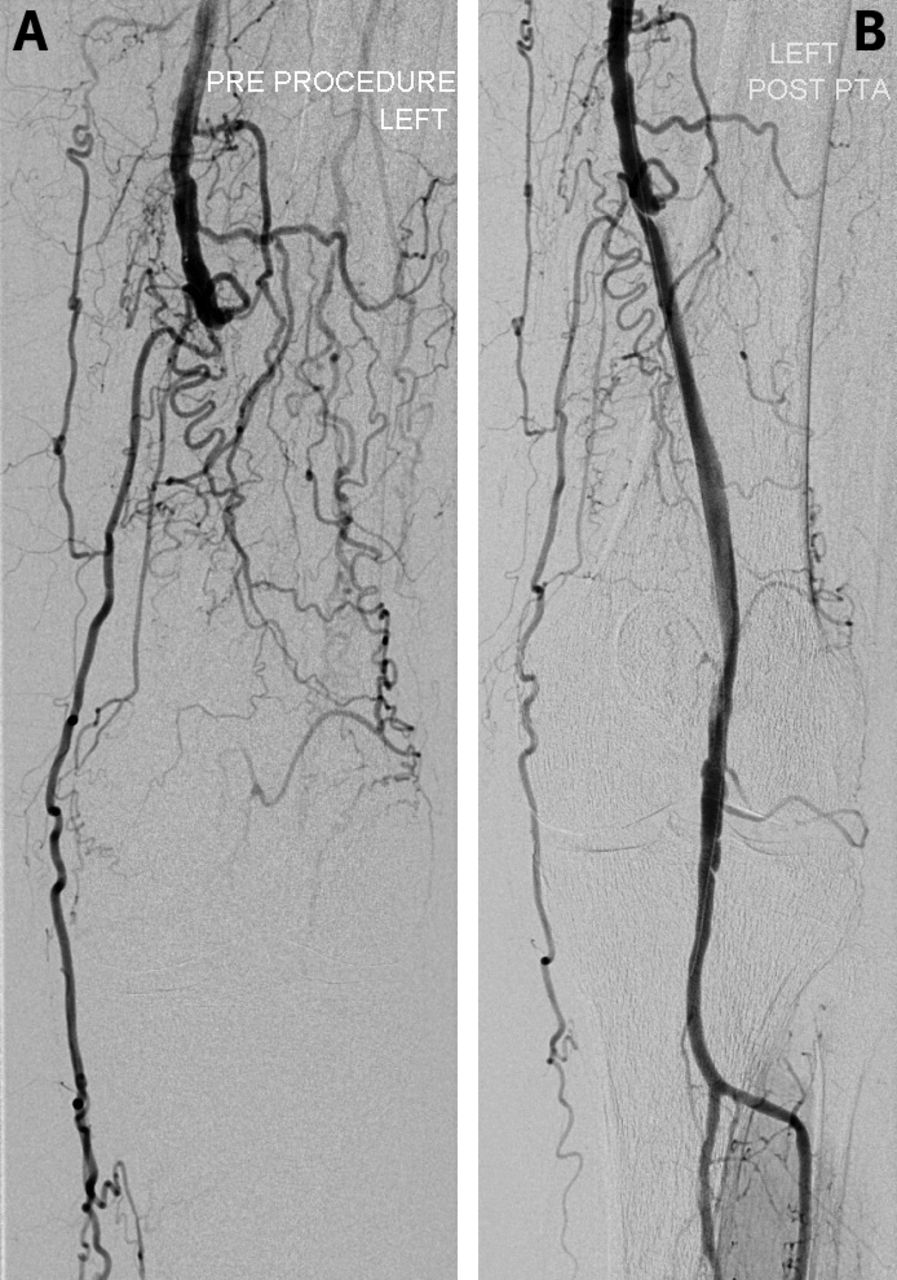 Disekce aorty
Definice – podélné rozštěpení její stěny, vytvoření falešného a pravého lumen
Etiologie – Aneurysma, zánětlivá onemocnění aorty, systémová onemocnění pojiva, iatrogenní, traumatická, 
Klasifikace – Standfordská klasifikace – nejpoužívanější – typ A – pokuď postižena ascendentní aorta, typ B – pokuď postižena není, dále Debakey systém
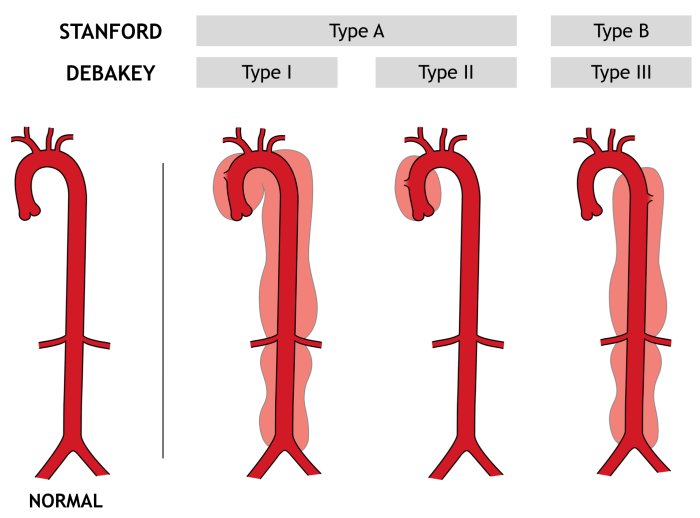 Disekce aorty
Klinický obraz: náhle vzniklá ostrá palčivá bolest vystřelující do zad, CMP, IM, synkopa, jiné orgánová ischemie
Diagnostika – typická bolest, deficit pulzací na periferii, výrazný stranový rozdíl na končetinách
 - na RTG může být rozšíření mediastina, na EKG změny při postižení koronárních tepen
 - laboratorně – elev. DD, laboratorní projevy ischémie – elev. Laktátu, kreatininu, JT, TnT
 - zobrazovací metody – CTAG, ECHO srdce
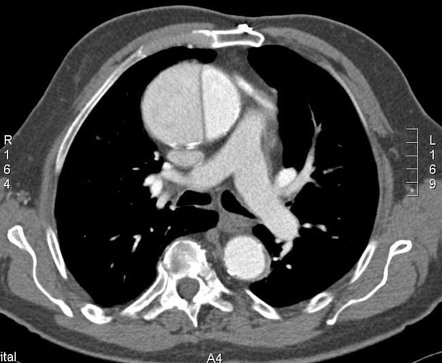 Disekce aorty
Terapie – u disekce typu A urgentní kardiochirurgický výkon
    - disekce typu B – stabilizace pacienta – STK udržovat mezi 100 – 120 mmHg, poté zavedení stentgraftu, náhrada protézou
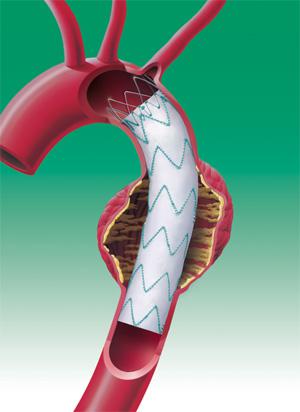 Aneurysmata
lokalizované rozšíření stěny ve všech jejich vrstvách
Etiologie – úrazy, sklerotické změny, vrozená méněcennost stěny tepny, v minulosti Lues
Predilekční místa – aortální oblouk, abdominální aorta, mozkové tepny, podkolenní tepna
Klin. obraz – většinou náhodný nález, útlak okolních tkání, při mozkových aneurysmat neurolog. symptomatologie
Aneurysmata
Diagnostika – UZ doppler, CTAG, při velkých rozměrech a astenickém habitu můžou být hmatné
Komplikace – ruptura, embolizace, trombotický uzávěr
Léčba – sledování, kompenzace hypertenze, dle velkosti a symptomů příp. operační výkon
   - endovaskulární  - zavedení stengraftu, příp.  - implantace protézy, u mozkových aneurysmat coiling, clipping
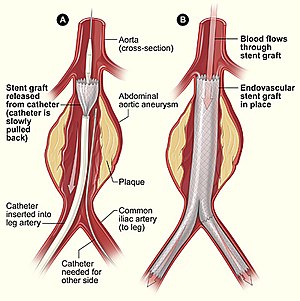 Stentgraft                                  Coiling
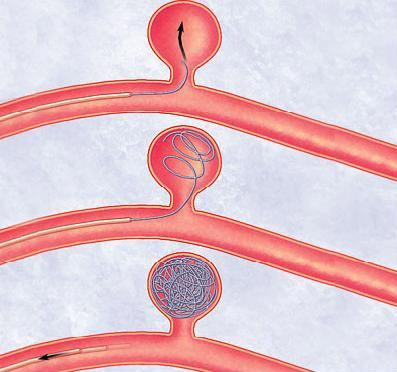 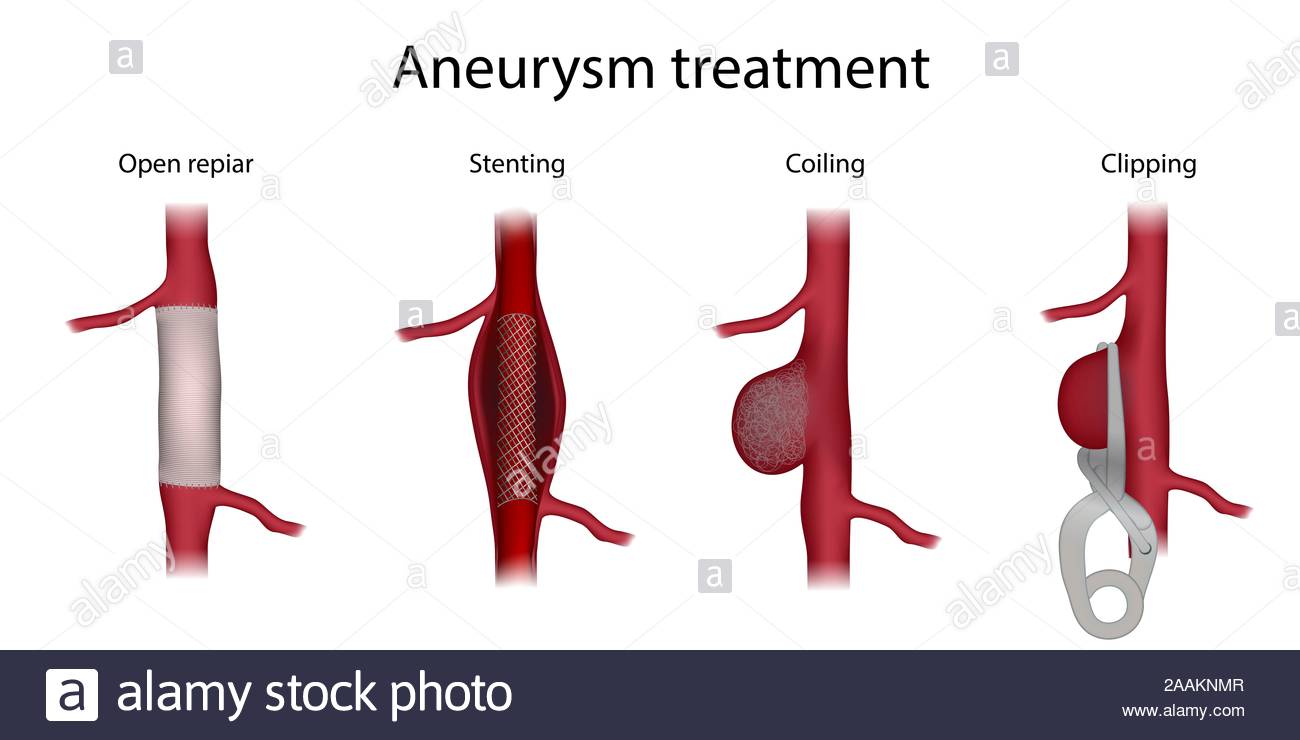 Onemocnění žil - varixy
Vakovité nebo válcovité rozšíření žilního kmene – povrchového nebo hlubokého
Etiologie – multifaktoriální – vrozená nedostatečnost vaziva, hormonální působení, dlouhé stání, těhotenství, obezita
Příznaky - viditelné a hmatné povrchové varixy, pocit přeplnění DKK a perimal. otoky zejména večer
Klasifikace varixů DKK
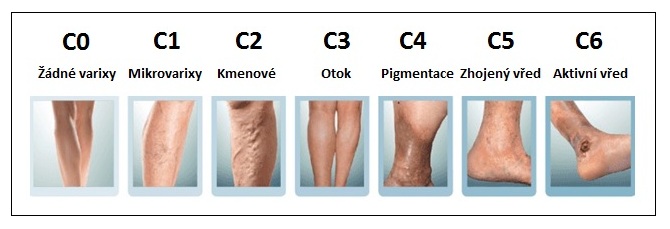 Varixy
Diagnostika – klinický obraz, UZ doppler – zejména před operačním odstraněním, kde nutno vyšetřit průchodnost hlubokého systému
Komplikace – flebitídy, žilní insuf.
Terapie – elastické punčochy, více pohybu, venotonika, odstranění chirurgicky, sklerotizace
Povrchová flebitída
Zánětlivé postižení varikózního uzlu nebo vény s trombotickým uzávěrem
Etiologie – mechanický útlak, na HKK často po venepunkcích, Bürgerova nemoc , malignita
Klinický obraz - známky zánětu v oblasti postižené vény, zatvrdnutí  - známka trombózy
Diagnostika: klinický obraz, příp. UZ doppler
Terapie– hirudoid a antiflogistika lokálně, bandáže, při větším rozsahu nebo blízkosti saféno-femorální junkce, tj. při riziku přechodu do hlubokého systému antikoagulace, ATB při celkových známkách zánětu
Hluboká flebotrombóza
Intravaskulární trombóza v hlubokých žílách zejména DKK
Etiologie  - Wirchovovo trias
Predisponující faktory – operace, úrazy, imobilita, dlouhé sezení – cestování, sepse, obezita, malignity, trombofilní stavy
Příznaky – otok, zteplání, palpační bolestivost v průběhu žil, může být i klidová, zvýraznění povrchové systému, pozit. Homans a plantární znamení
Hluboká flebotrobóza
Diagnostika – klinický obraz, UZ doppler, scintigrafie, elev. DD
Diff dg.: postrombotický syndrom, lymfedém, LIS, tepenný uzávěr – phlegmasia coerulea dolens – také chybí pulzace
Komplikace – PE, postrombotický syndrom
Terapie – Bandáž, klidový režim
 - antikoagulace – LMWH, warfarin, NOAC
 - trombolýza, vč. lokální trombolýzy – větší rozsah phlegmasia ceorulea dolens
Chronická žilní insuficience
Definice – stáza krve v DKK se zvýšením žilního tlaku a se sekundárními změnami žil a kůže
Etiologie – porucha funkce žilních chlopní s následnou poruchou mikrocirkulace
Příznaky – přechodné perimaleolární otoky, varixy, v pozdějších fázích i trvalé otoky s uvolněním hemosiderinu do kůže, vznik bércové ulcerace
Diagnostika – klinický obraz, UZ doppler
Terapie – kompresní léčba, venotonika
Lymfedém
Stáza v lymfatickém oběhu způsobující stázu lymfy v podkoží
Etiologie – častěji sekundární – porucha průchodnosti při tumorózním procesu, po operaci, zánětu, ozáření
Klinický obraz – postupně se zhoršující otok končetiny  indurací podkoží
Dignostika – klinický obraz, lymfografie - lymfoscintigrafie
Komplikace – Erysipel, defekty, vzácně i maligní transformace - lymfangiosarkom
Terapie – lymfatická drenáž, kompresivní terapie, odstranění vyvolávající příčiny
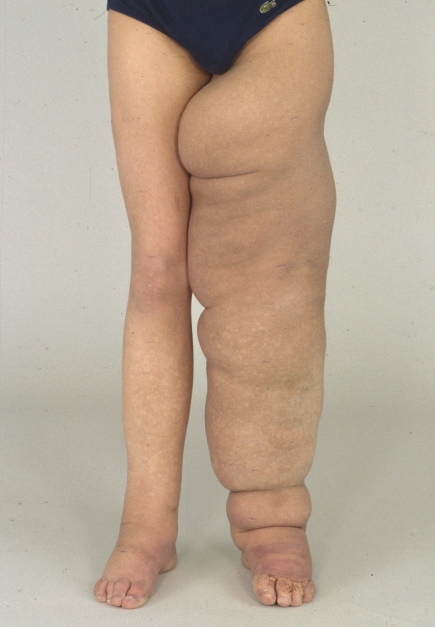 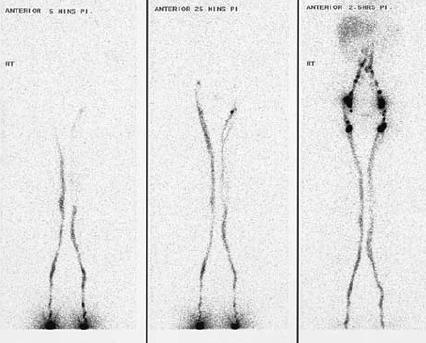 Lymfedém LDK	               Lymfoscintigrafie DKK
Děkuji za pozornost !